ОГБПОУ «Костромской торгово-экономический колледж»
Развитие личности студента

Включение блока воспитательной работы
преподавателей экономико-управленческих дисциплин

Рагожник Ф.А., преподаватель
ФЗ № 304 от 31.07.2020
В соответствии с положениями ФЗ от 31.07.2020 г. № 304-ФЗ «О внесении изменений в ФЗ «Об образовании в Российской Федерации» по вопросам воспитания обучающихся» основные профессиональные образовательные программы, в том числе образовательные программы среднего профессионального образования  с 1 сентября 2021 года должны включать в себя рабочую программу воспитания и календарный план воспитательной работы, которые разрабатываются на основе примерной рабочей программы воспитания и примерного календарного плана воспитательной работы.
Стратегия развития воспитания в Российской Федерации на период до 2025 года
Стратегия развития воспитания в Российской Федерации на период до 2025 года УТВЕРЖДЕНА  распоряжением Правительства  Российской Федерации  от 29 мая 2015 г. № 996-р 
Воспитание детей рассматривается как стратегический общенациональный приоритет,
требующий консолидации усилий различных институтов гражданского общества и ведомств на федеральном, региональном и муниципальном уровнях.
Основные направления: 
1. Поддержка семейного воспитания 
2. Развитие воспитания в системе образования
3. Расширение воспитательных возможностей информационных ресурсов
4. Поддержка общественных объединений в сфере воспитания 
5. Гражданское воспитание
6. Патриотическое воспитание и формирование российской идентичности
7. Духовное и нравственное воспитание 
8. Приобщение детей к культурному наследию
9. Популяризация научных знаний 
10. Физическое воспитание и формирование культуры здоровья
11. Трудовое воспитание и профессиональное самоопределение
12. Экологическое воспитание
Главная цель воспитания
Воспитание – есть управление процессом развития личности через создание благоприятных для этого условий  
( Х.Й. Лийметс и Л.И. Новикова)
Главная цель воспитания:
- формирование всесторонне и гармонично развитой личности;
- подготовка личности к самостоятельной жизни и деятельности    
    в современном обществе, способного разделять и        
    приумножать ценности общества в будущем
Разработчики примерной программы воспитания: Министерство просвещения совместно с ФГБНУ «Институт изучения детства, семьи и воспитания Российской академии образования»   ( Институт воспитания)
Качества личности
4. Профессиональные качества личности:
вербальность- владение языком, определение значимости понятий и слов
любовь к владению числами - способность выполнять стандартные арифметические действия с максимальной точностью и оперативностью
возможность корректировать цифры, буквы, слова
иметь представление о предметах в 2-3-х измерениях;
умение детализировать объекты и графические изображения;
координация моторная – контроль движения глаз, ног и рук; способность согласовывать их с определенными сигналами;
ловкость – умение манипулировать мелкими предметами;
восприятие цветовых оттенков, возможность различать и сравнивать их;
общий интеллект – способность к обучению, заключающаяся в понимании и принятии изучаемого материала, умении рассуждать и делать правильные выводы.
Благодарю  за внимание !
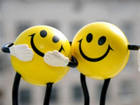